Реки Ярославля
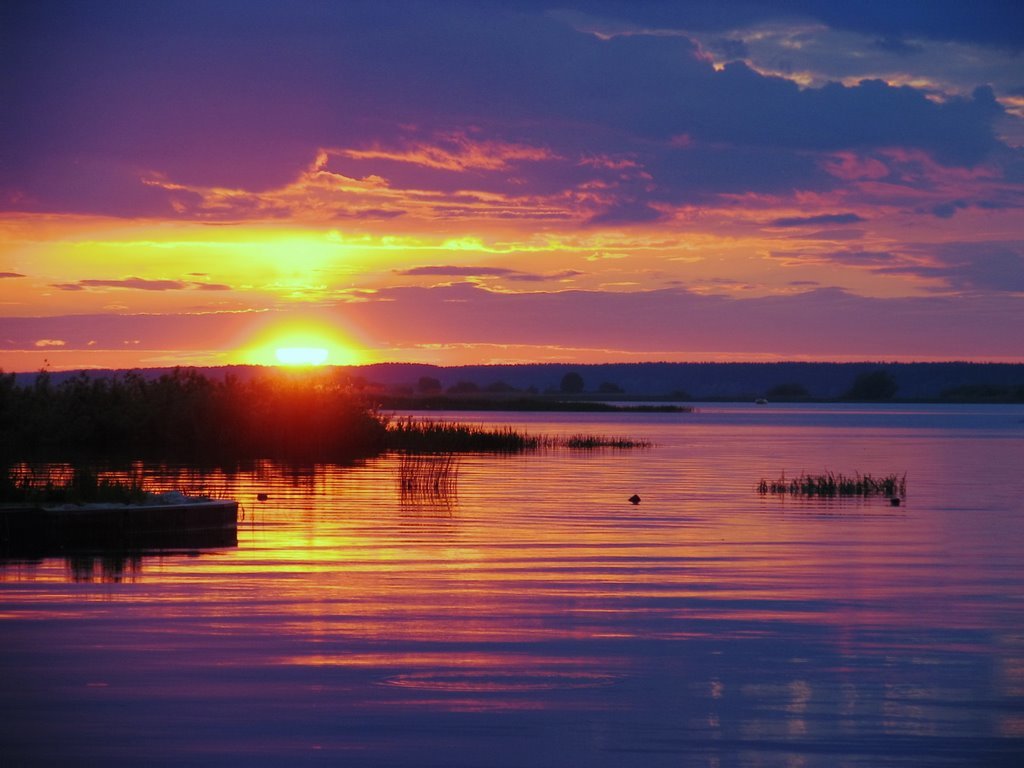 Подготовили: Переплетчикова А.Э., Козлова М.Г.
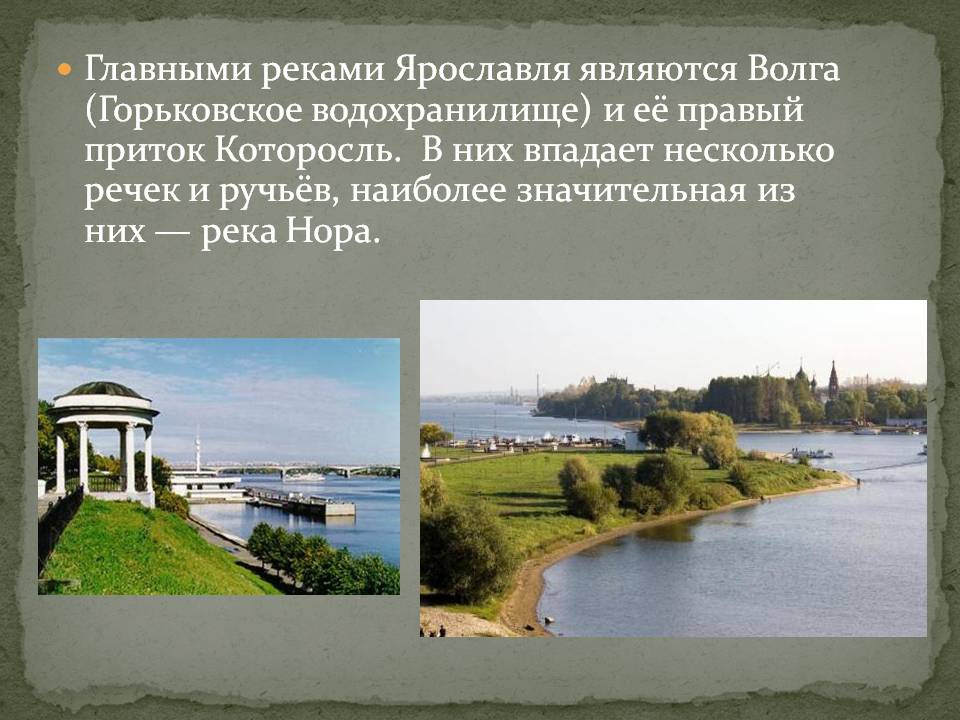 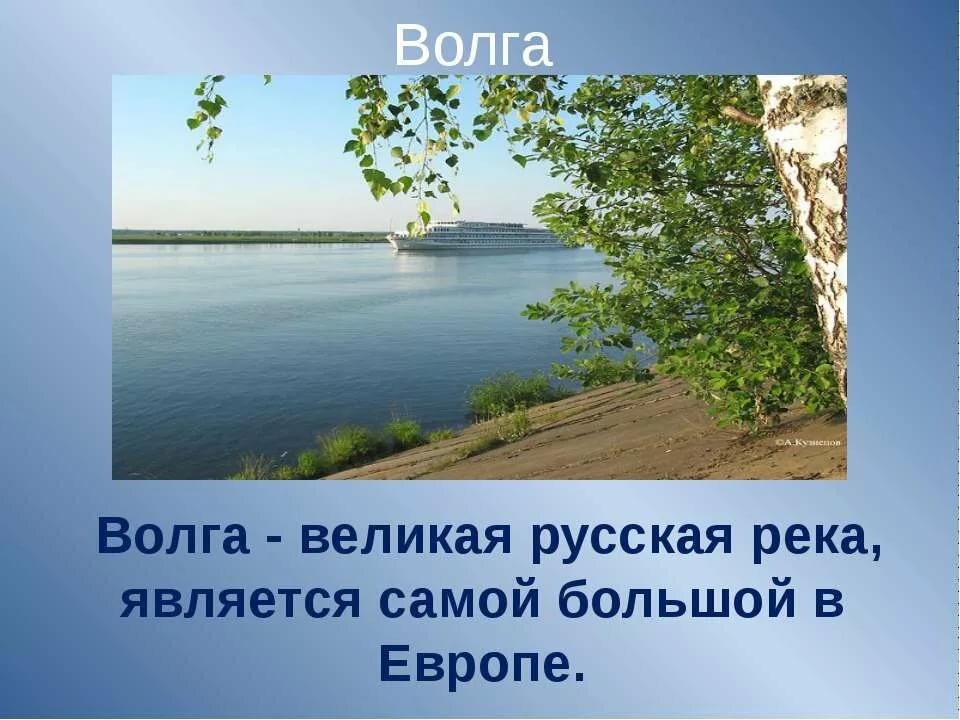 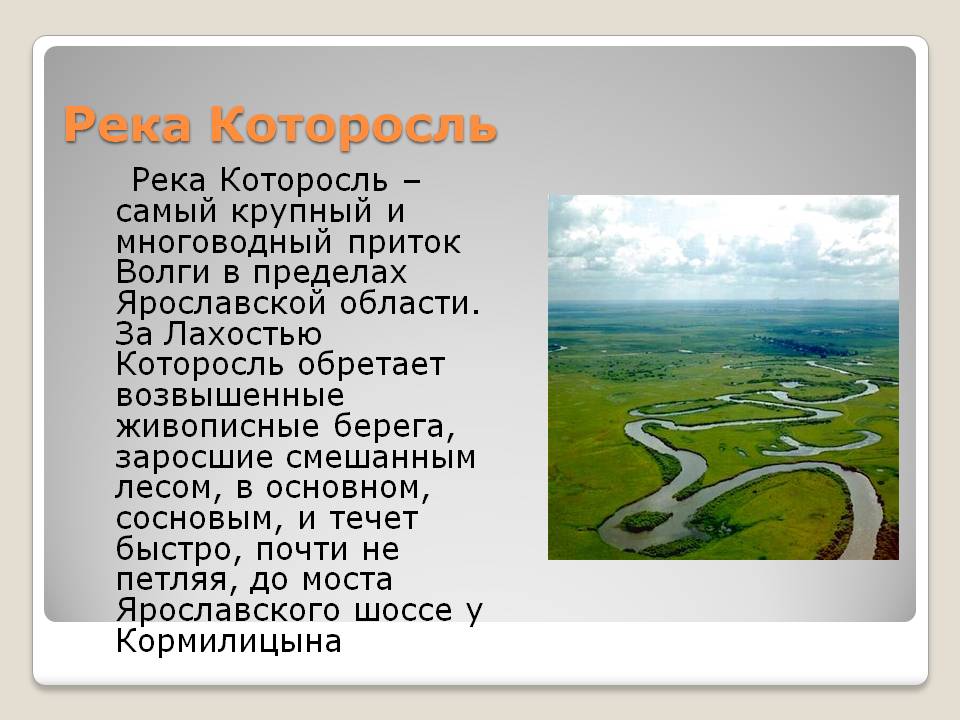 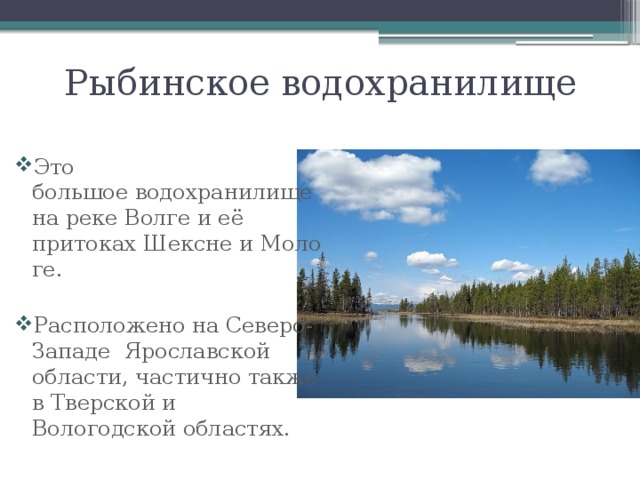 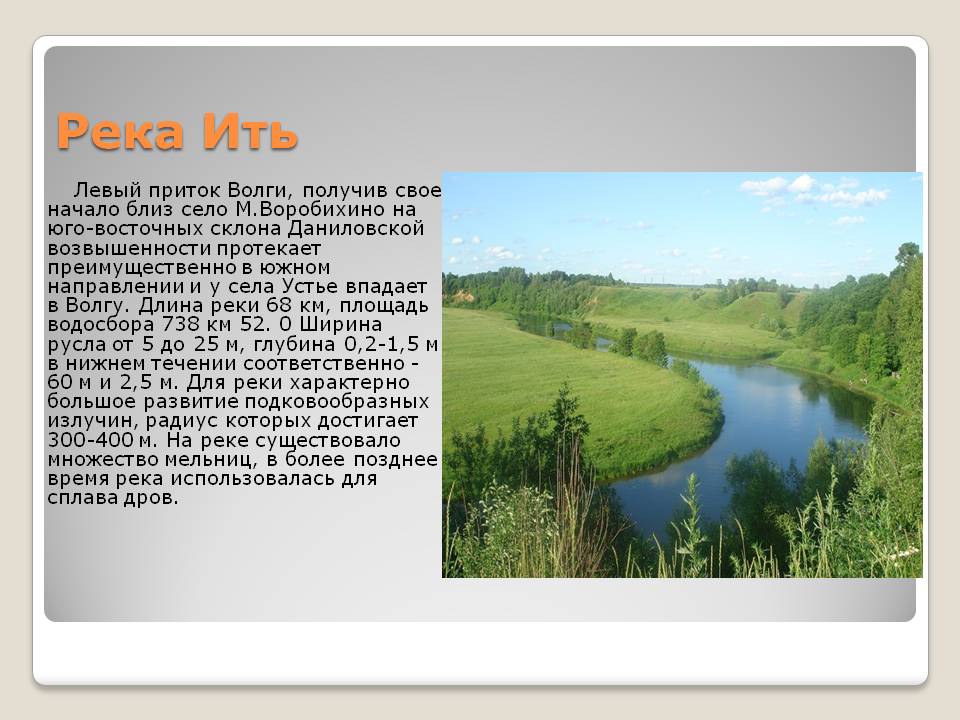 СПАСИБО ЗА ВНИМАНИЕ!
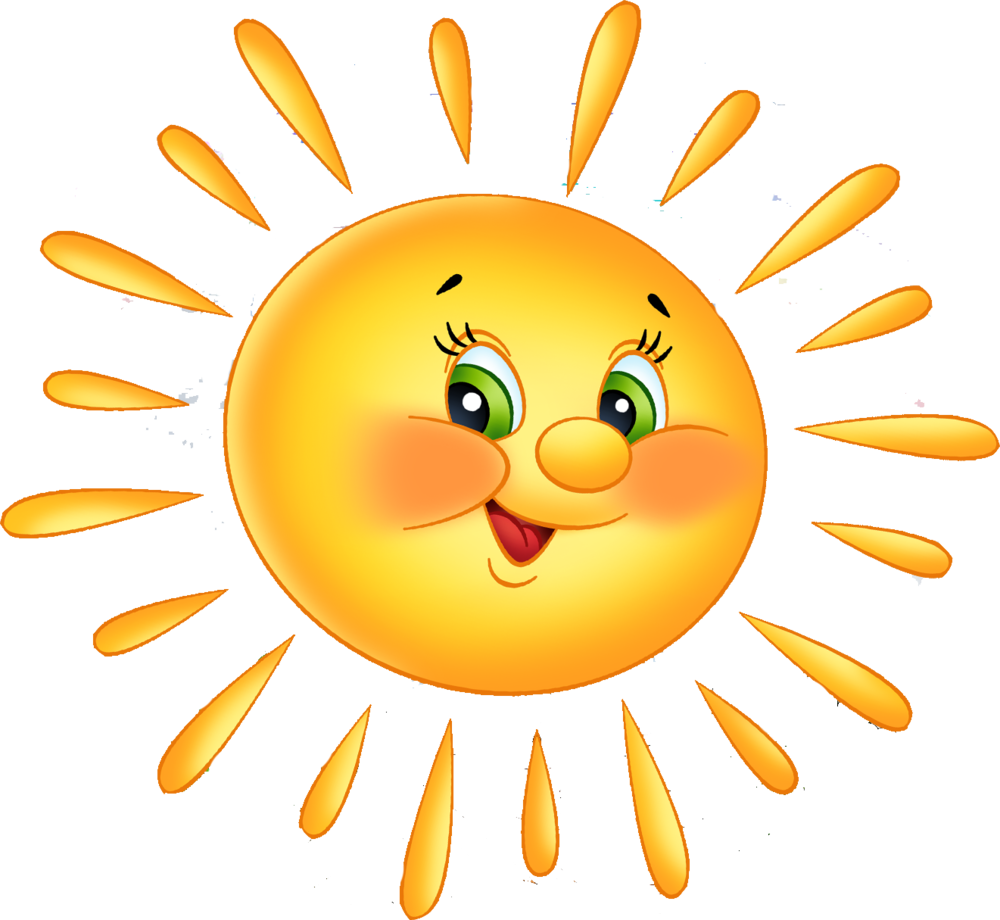